About ACTE
Largest national education association of professionals dedicated to the advancement of career and technical education. 
Members include teachers, administrators, guidance counselors, students, government officials, affiliated organizations and corporate partners sharing in the common mission to advance CTE.
Leader in legislative and regulatory issues impacting CTE.
Representing academic excellence and leadership in CTE for 85+ years.
Professionals In All Positions of CTE
Students
Secondary and Middle School
Federal & State Government
Business
Guidance Counselors & Career Development
Nonprofit Organizations
Postsecondary
Education Institutions
Professionals From All Facets of CTE
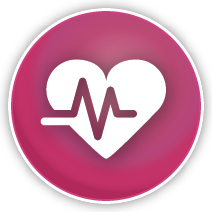 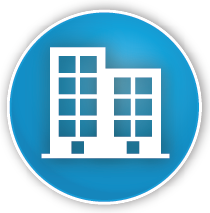 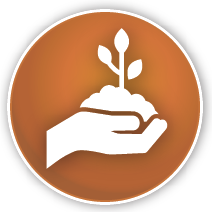 Health Science Education
Agricultural Education
Administration
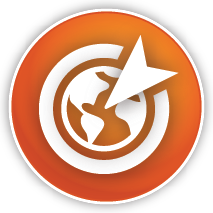 Postsecondary, Adult & Career Education
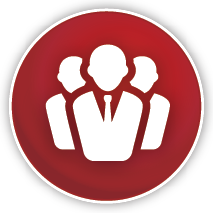 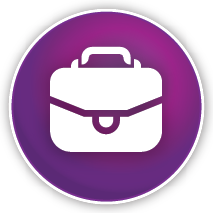 Marketing Education
Business Education
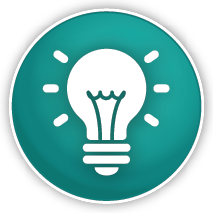 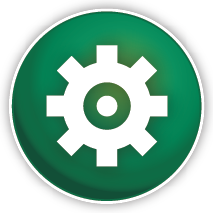 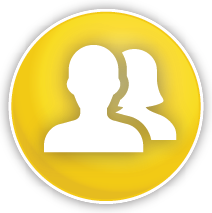 Engineering & Technology Education
New & Related Services
Guidance & Career Development
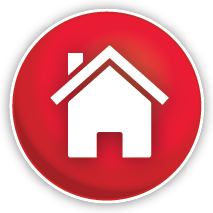 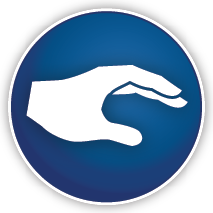 Family & Consumer Sciences
Trade & Industrial Education
ACTE Membership Options
Professional ($80) – Individuals and groups engaged in the CTE community.
Student (free!) – Rising CTE professionals preparing for their new careers.
Retiree ($31) – Individuals who wish to remain active in the CTE community.
International ($60) – Open to CTE professionals outside the U.S.
Educational Institution – School districts, career and technical centers, curriculum centers, community colleges or universities.
National Affiliate ($500) – An active voice in the advancement of CTE for nonprofits. 
Corporate ($1,200) – Interested in working with schools and educators on real-world CTE issues and workplace skills.
www.acteonline.org/join
ACTE Leadership Programs
National ACTE Leadership
Committees and Task Forces
Board of Directors
Professional Leadership
Fellowship Program
ACTE State Leadership
Leadership Development
Networking
Resources and Tools
Recognition
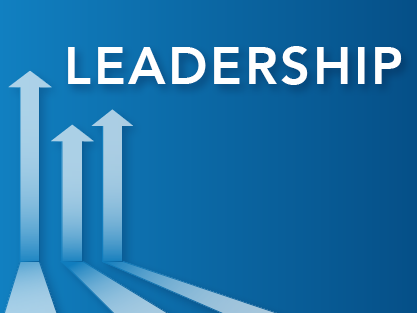 www.acteonline.org/leadership
Tell Your CTE Story
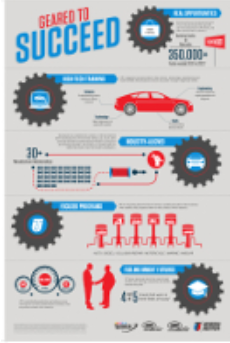 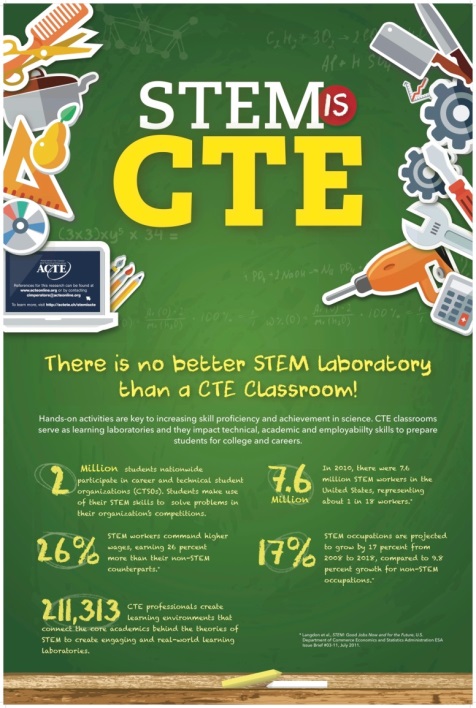 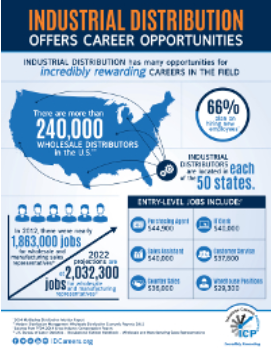 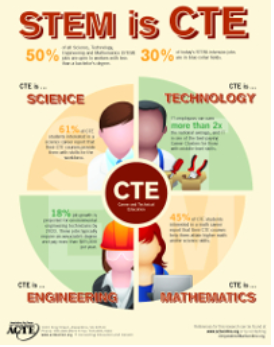 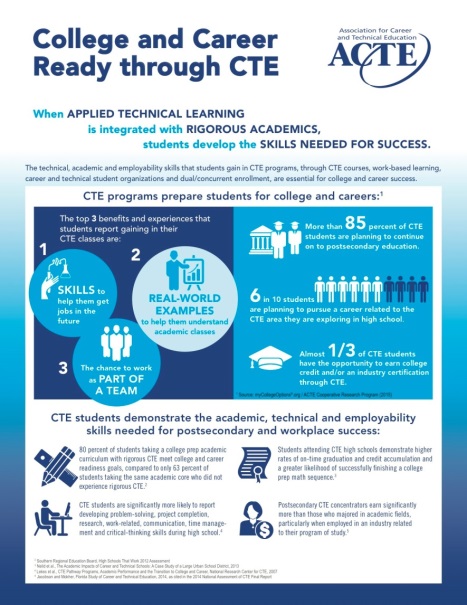 CTE News and Information
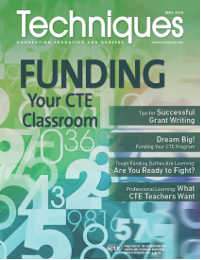 Techniques: Award-winning magazine covering CTE issues and innovations
Digital Publications: Career Tech Update; STEM SmartBrief; Legislative Alerts; ACTE News
Job Bank
Online seminars
Robust, content-rich website
CTE Products & Resources
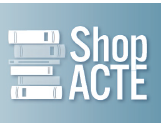 Collection of CTE-focused books and resources 
CTE Month® products
ACTE members receive 10% off on all purchases
www.acteonline.org/shop
CTE Recognition
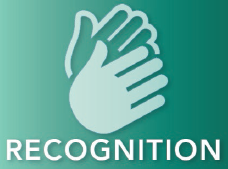 ACTE annually presents 10 national Excellence Awards—member and image—to showcase excellence and recognize individuals and groups for their support of CTE.
Groups and individuals from business, industry and education communities for their support of CTE
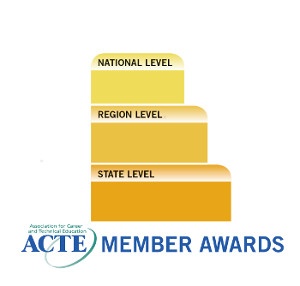 ACTE members demonstrating innovation and best practices in CTE
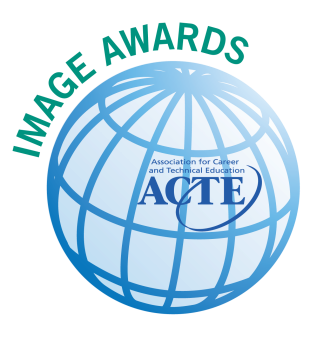 www.acteonline.org/awards
[Speaker Notes: The ACTE Awards recognize those individuals who have made extraordinary contributions to CTE, programs that exemplify the highest standards and organizations that have conducted activities to promote and expand CTE programs. The Excellence Awards fall into two categories: the Member Awards, for ACTE members demonstrating innovation and best practices in CTE; and the Image Awards, for groups and individuals from the business, industry and education communities for their support of CTE.]
ACTE MicrodocsStories of Putting America to Work in High-Demand Industries
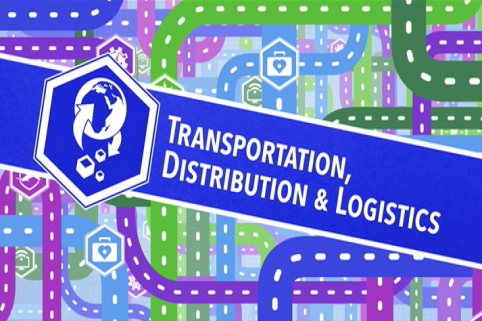 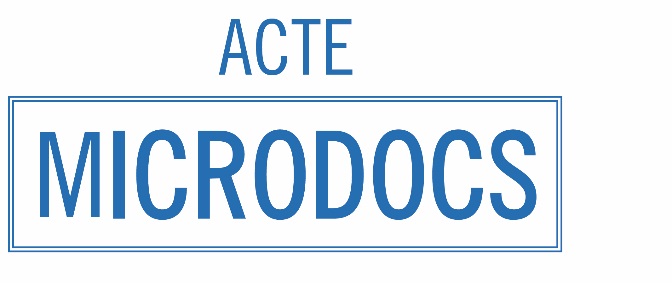 www.acteonline.org/microdocs
ACTE Online SeminarsWatch Anytime, Anywhere
Complimentary professional development for members. Recent seminars include:
Flipped Classroom
Your First Year in CTE: 10 More Things to Know Expert Session
Education for All: Rural CTE and Distance Learning
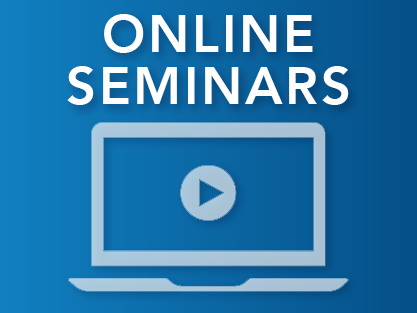 www.acteonline.org/onlineseminars
Awareness to Elevate Perceptions of CTE
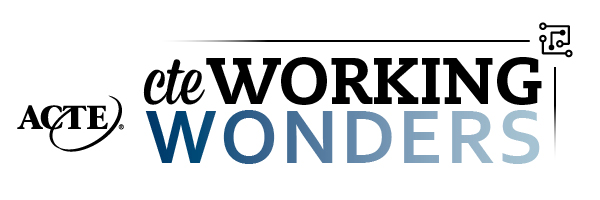 Gathers resources to help you relay intrinsic value of CTE 
Showcases CTE’s essential role in students’ career exploration, discovery and readiness
Generates positive engagement 
Use the hashtag #CTEWorkingWonders to share your success stories during CTE Month® in February and in celebration of the 100-year anniversary of the Smith-Hughes Act
acteonline.org/working_wonders
[Speaker Notes: Our new CTE Working Wonders campaign gathers key resources and information to help us raise public awareness, support and advocate for CTE.

Some key talking points include:

- CTE is relevant for all age groups, from early exposure to careers in elementary school to career transitioning throughout adulthood. The upcoming 100-year anniversary of the Smith-Hughes Act celebrates a lifetime of learning in CTE.
- CTE exposes students of all ages to the full spectrum of career possibilities.
- CTE is not just "the trades." It's the how-to for all fields.
- CTE teaches soft skills, such as time management, problem-solving skills, and teamwork.
- CTE ensures students are college and career ready, leading to a vast array of respectable professions contributing to the livelihood of our economy.
- CTE provides resources for integrative and interactive learning in and outside of the classroom.

In February, we’re hosting a month-long social media campaign to help generate positive engagement and collect success stories from the CTE community (#CTEworkingwonders), and I encourage you to participate! We'll then publish these collected success stories in a reader-friendly piece that we'll then promote to CTE professionals and their communities.]
Celebrate CTE Month!Celebrate Today. Own Tomorrow!
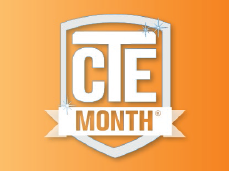 CTE Month® is an annual celebration, held every February, that showcases CTE community achievements and accomplishments nationwide.
www.acteonline.org/ctemonth
[Speaker Notes: Encourage your CTE community to share stories of leadership and excellence in CTE from your classrooms and raise awareness of the crucial role that CTE has in readying our nation for economic success and workforce competitiveness.]
ACTE’s Role in Federal Policy
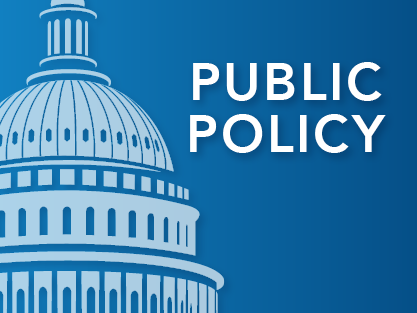 Through comprehensive outreach efforts, ACTE ensures policymakers and the public hear from the CTE community.
Position Development
Direct Lobbying
Technical Assistance
Coalition Building
Resource Development
Education and Training
Policy and Research Resources
CTE Policy Watch Blog
State Policies Impacting CTE: 2015 Year in Review
Legislative Alerts
Action Center 
Sector Fact Sheets
Research-to-Practice Brief Series
Issue Briefs
Online Advocacy Toolkit
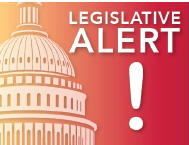 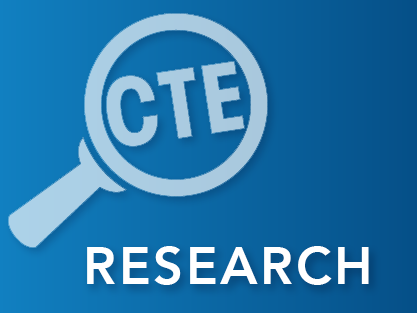 www.acteonline.org/policy
ACTE’s CareerTech VISION 2017
December 6-9
Gaylord Opryland Resort & Convention Center, Nashville
Engaging keynote speakers
300+ CTE sessions
STEM is CTE Symposium
Comprehensive CareerTech Expo & Career Pavilion
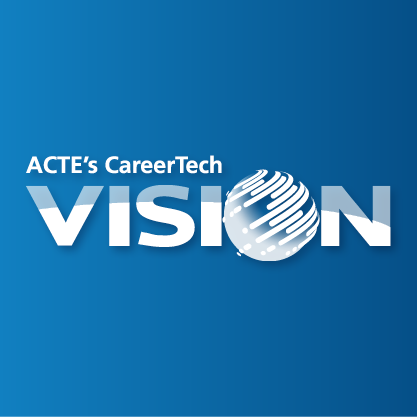 careertechvision.com
National Policy Seminar
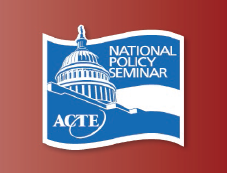 March 5-7, 2018
Crystal Gateway Marriott  
Arlington, Virginia
Shape Perkins reauthorization efforts
Communicate to policymakers on the crucial role Perkins and effective CTE programs play in providing career exploration and opportunities for students nationwide
Celebrate and proudly present “I am CTE” to policymakers and education and workforce development leaders
acteonline.org/nps
17
Best Practices & Innovations in CTE Conference
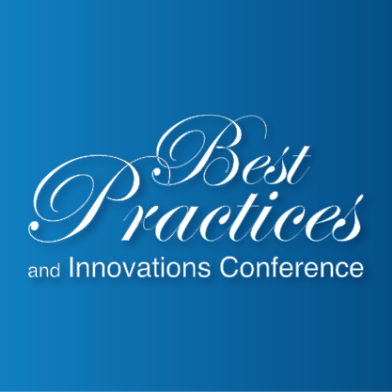 Sept. 27-29, 2017
Hotel Albuquerque
Albuquerque, NM
CTE leaders exchange ideas on innovative CTE programming and curriculum to address the needs of today’s learners.
acteonline.org/bestpractices
Connect with ACTE
Facebook.com/actecareertech
Twitter.com/actecareertech
Actete.ch/CTEGroup
Pinterest.com/actecareertech
Youtube.com/actecareertech
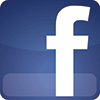 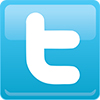 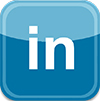 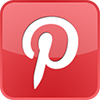 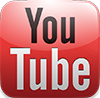